So today and tomorrow we are going to review…
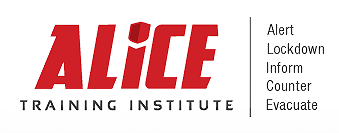 1
[Speaker Notes: TEACHER:   So, today we are going to practice a way that we are going to be able to stay safe in school if we have an intruder in the building or on school grounds. It is very RARE that we would have an intruder at our school, but we need to be prepared to be safe. 

This new way is called A.L.I.C.E. You will hear adults/staff talking about this, but this A.L.I.C.E is not a person, but a way of describing the steps we can take to keep safe. These steps are not sequential, but options available during an emergency.]
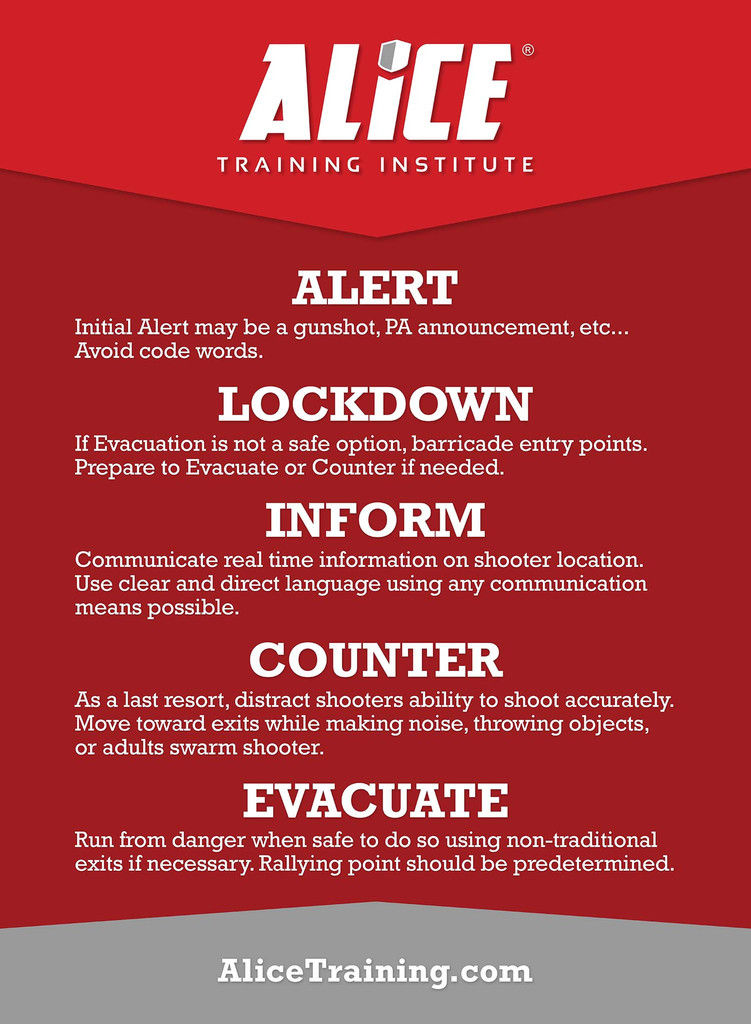 A—ALERT: Tell everyone what is going on.
L—LOCKDOWN: Use the lockdown     
                procedure we already have in place.
I—INFORM: Keep telling people what is 
                going on.
C—COUNTER: Do what you can to stay safe.
E—EVACUATE: Get out of the building.
2
[Speaker Notes: Teach A.L.I.C.E. concepts to students using the powerpoint provided.
                    
Teacher: Explain each letter in A.L.I.C.E. At this point take what you have learned in A.L.I.C.E. and use it to help guide this discussion. Structure your responses around the information below. With this age of student, you know it is best to answer questions at their level.
                    
A- Alert: Tell everyone what is going on.
L- Lockdown: Use the lockdown procedure we do already.
I-Inform: Keep telling people what is going on.
C-Counter: Do what you can to stay safe.
E-Evacuate: Get out of the building.

These are not sequential, but a set of tools available during an emergency.]
How do you recognize someone who does not belong in our building?
3
[Speaker Notes: Teacher: How might you recognize someone who does not belong in our building?    

Student examples could be: someone who does not have on a visitors badge or someone who is walking around the building without someone we know with them or it could be someone who gives you a funny feeling in your gut.
Teacher:  Very good. So as a reminder, students should never open a door at school to let someone into the building.  This is a hard one, because we are taught to be courteous and help others, but in school, all people who come to the building should go through the main office and check in.]
Implementing Lockout
Classroom Instruction Continues. A lockout occurs when there is a need for an enhanced level of safety and security for students, staff, and visitors when a low level emergency or crisis exists near a school. 

We Will:
Students will remain in or return to assigned classroom
Students with free periods should report to the library
Staff will document attendance
Classroom instruction will continue as normal
Hall passes and restrooms will be limited
Students inside the building should remain inside as the danger is outside. 
Administrators will provide direction about changing classes
Everyone should wait for further instructions
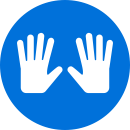 4
[Speaker Notes: Teacher: Now we are going to talk about a Lockout situation.  We are going to review the steps we need to take when a Lockout occurs.]
In a Lockdown, there are three important things to remember...
Listen to the supervising adult
Follow directions
Remain as calm
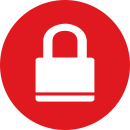 Where are safe places in our classroom?
LISTEN to the supervising adult, follow directions, remain calm as possible
5
[Speaker Notes: Teacher:  In a lockdown, there are three important things to remember.
Listen to the supervising adult
Follow directions
Remain as calm and silent as possible
Teacher:  Why would these three things be important during a lockdown?]
What questions do you have about lockouts/lockdowns?
6
[Speaker Notes: Teacher: How might you recognize someone who does not belong in our building?    

Student examples could be: someone who does not have on a visitors badge or someone who is walking around the building without someone we know with them or it could be someone who gives you a funny feeling in your gut.
Teacher:  Very good. So as a reminder, students should never open a door at school to let someone into the building.  This is a hard one, because we are taught to be courteous and help others, but in school, all people who come to the building should go through the main office and check in.]
Tomorrow we will review different kinds of instructions you may receive during a lockdown…
Barricade
Evacuate
Counter
7
[Speaker Notes: Teacher: There are a few different kinds of instructions that I may give depending on the situation. It is important that you listen and do what I say. I may say we need to barricade, evacuate, or I may tell you we are going to counter. It will depend on what I tell you to do.  We will discuss each of these actions.]
Today we will review different kinds of instructions you may receive during a lockdown…
Barricade
Evacuate
Counter
8
[Speaker Notes: Teacher: There are a few different kinds of instructions that I may give depending on the situation. It is important that you listen and do what I say. I may say we need to barricade, evacuate, or I may tell you we are going to counter. It will depend on what I tell you to do.  We will discuss each of these actions.]
Lockdown: Barricade
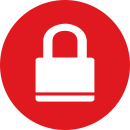 Classroom Instruction Ceases: A LOCKDOWN occurs when imminent danger exists inside or outside the building that requires immediate LOCKDOWN of all classrooms and office doors or occupied rooms.  

We Will:
Lock the door
Cover the door window, close blinds, and turn off lights, maintain silence
Teacher will take attendance when safe to do so
Ignore alarms and bells
Make room appear unoccupied
Move away from doors and window
Assess the situation
Continue to LISTEN for announcements
9
[Speaker Notes: Teacher: Now we are going to talk about a BARRICADE situation.  We are going to review the steps we need to take when a BARRICADE occurs. Recall students do not move furniture. Recall that students should be quiet and listen for your instructions.]
Barricade: Discussion and Questions
Is it safe to evacuate based on your location?
Who tells us what to do? 
What might you use in your classroom to barricade your door?
Teachers/Supervising Adults: demonstrate some barricading techniques (adults only during drills)
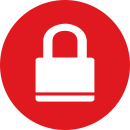 10
[Speaker Notes: As a reminder, ALiCE is not sequential, while we are practicing barricade today in a real situation we may counter and/or evacuate.]
Lockdown: Counter
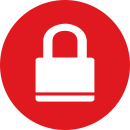 Classroom Instruction Ceases: A LOCKDOWN counter occurs when danger is inside the room we are in. the building that requires immediate LOCKDOWN of all classrooms and office doors or occupied rooms.  

We Will:
Is it safe to evacuate based on your location?
Who tells us what to do? 
What can we do to COUNTER the intruder? 
move around
make noise
throw objects to distract the intruder
work together to disarm and subdue intruder if possible
keep the intruder on the ground
Why is it important to understand WHY we and HOW we counter?
If the intruder is disarmed,  do not pick up the weapon or take it to the office.  Place a trash can or chair over the weapon
11
[Speaker Notes: Teacher: Now we are going to talk about a COUNTER situation.  We are going to review the steps we need to take when a COUNTER occurs.]
Lockdown: Evacuate
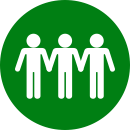 Classroom Instruction Ceases: A LOCKDOWN occurs when imminent danger exists inside the building that requires immediate LOCKDOWN of all classrooms and office doors or occupied rooms.  

We Will:
LISTEN for announcements 
Exit the nearest door to the safe location
Ignore all alarms and bells
12
[Speaker Notes: Teacher: Now we are going to talk about an EVACUATION situation.  We are going to review the steps we need to take when an EVACUATION occurs. Students will be instructed to a specified location on the perimeter. Remind students to leave bags and personal items behind. The priority to to quickly get out of danger and to a safe location. 


Teacher should take his/her cellphone.]
Evacuate: Discussion and Questions
What would you do if you were not in a classroom when a lockdown: evacuate was called? 
Where would you evacuate?
Who tells us where to go?
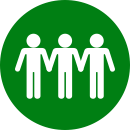 13
[Speaker Notes: Go out nearest exit to safe place.  Follow the adults and their directions.]
THANK YOU!
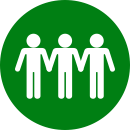 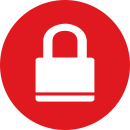 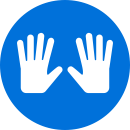 IF YOU HAVE FURTHER QUESTIONS, PLEASE CONTACT YOUR SRO OR WRITE YOUR QUESTIONS ON A STICKY NOTE AND GIVE IT TO YOUR TEACHER.
14